Бюджет для граждан в современных формах искусства
Бюджет для граждан 
и его основные понятия
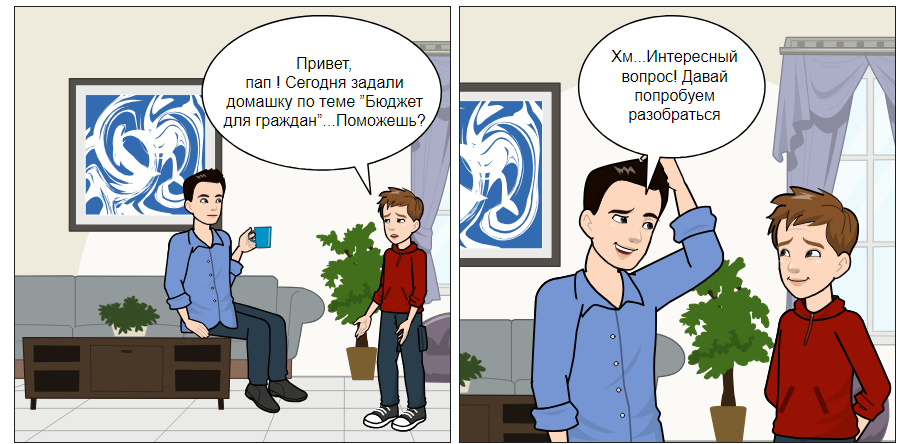 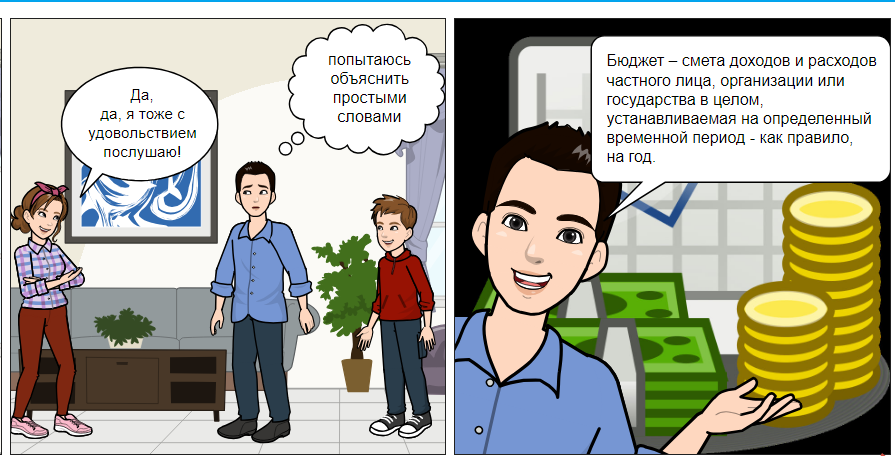 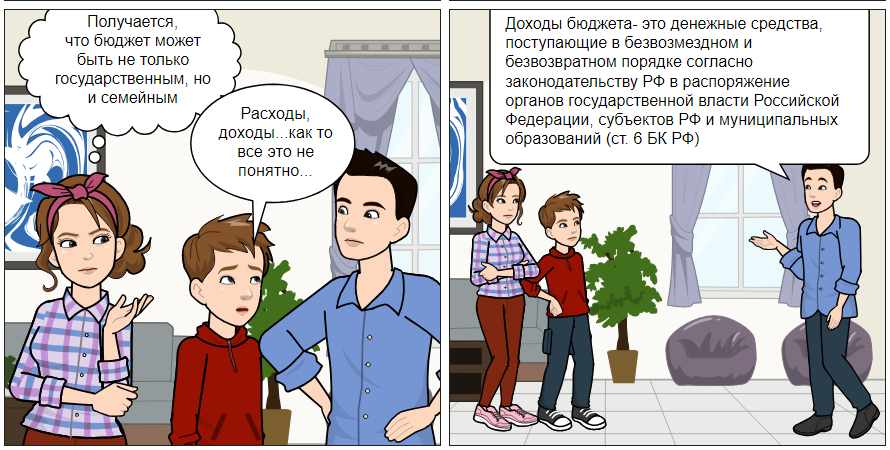 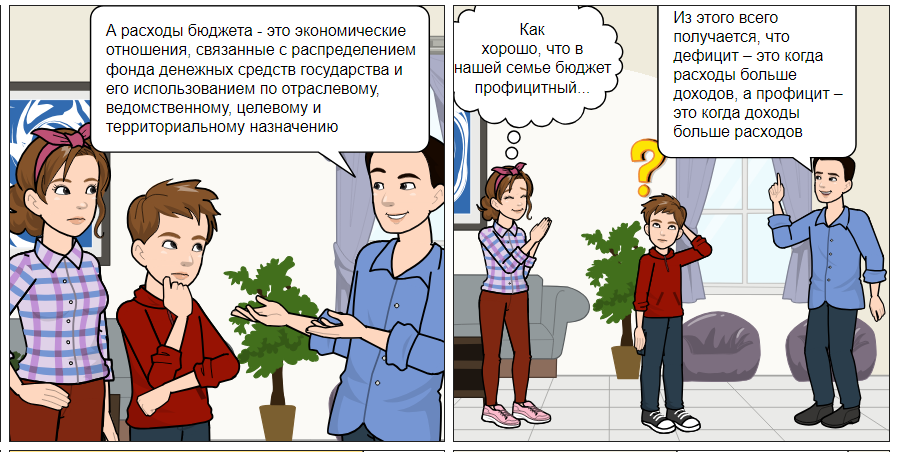 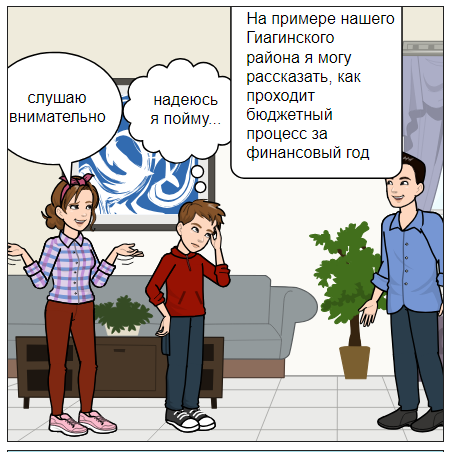 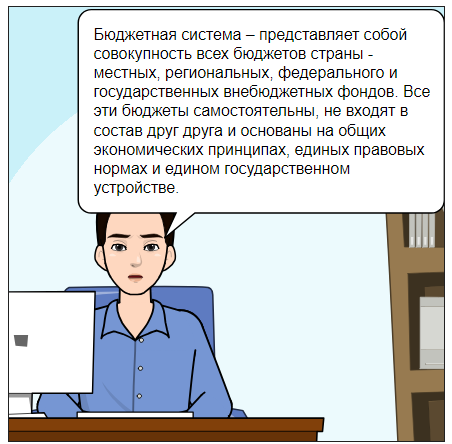 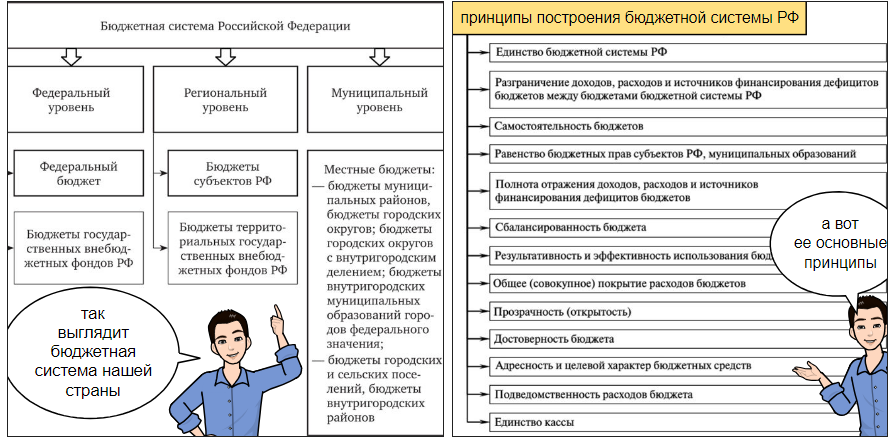 Составление проекта бюджета очередного года  (июль)
Публичные слушания по проекту бюджета очередного года
Утверждение отчета об исполнении бюджета предыдущего года
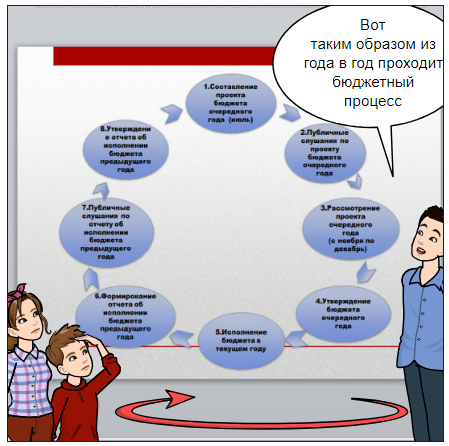 Рассмотрение проекта очередного года
 (1 ноября-декабрь)
Публичные слушания по отчету об исполнении бюджета предыдущего года
Утверждение бюджета очередного года
Формирование отчета об исполнении бюджета предыдущего года
Исполнение бюджета в текущем году
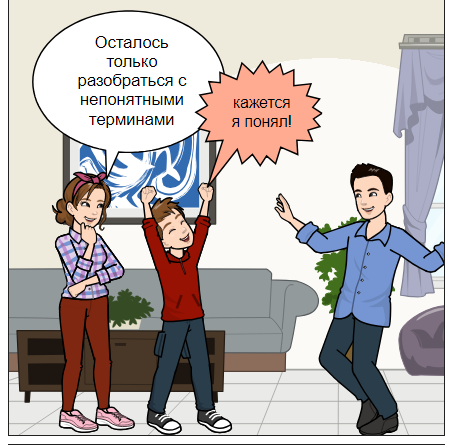 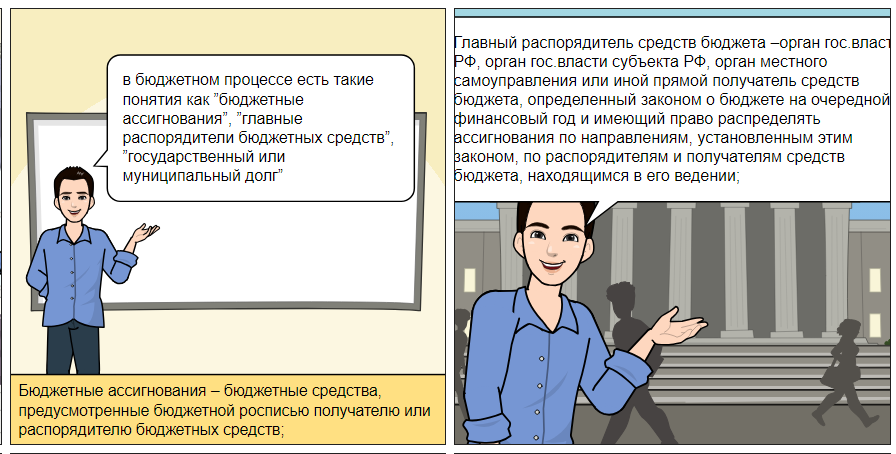 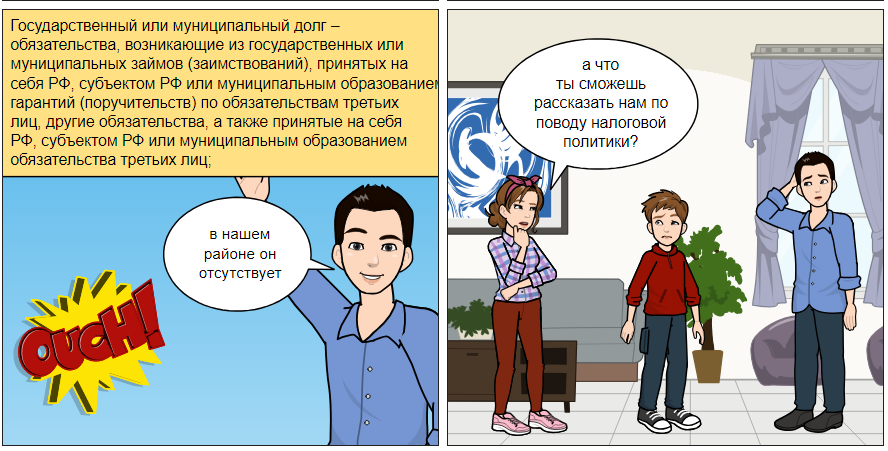 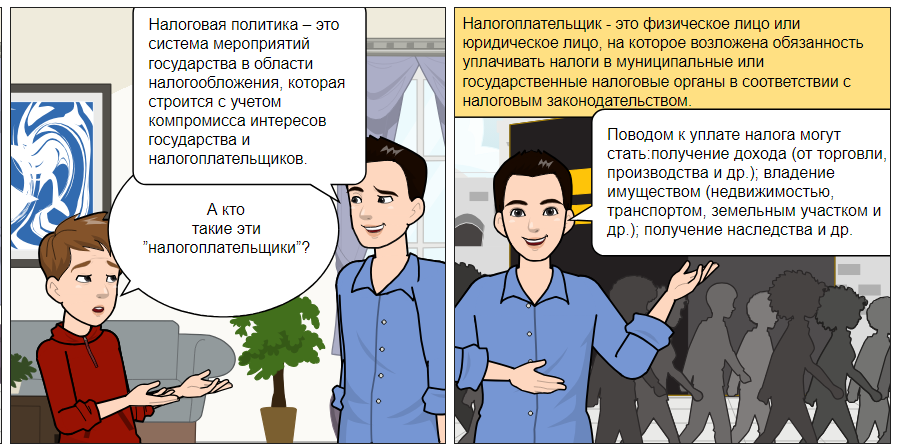 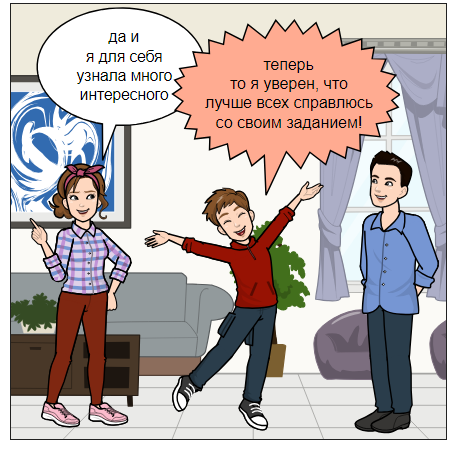